Общая характеристика типа Членистоногие
Класс Ракообразные
Подготовила учитель биологии 
МБОУ ООШ п.Тельмана
Моздокского р-на РСО-Алания
Стефутина Ирина Викторовна
ЗАДАЧИ УРОКА:
УЗНАТЬ:
Каковы особенности внешнего строения членистоногих
В чем сходство ракообразных и кольчатых червей

ВСПОМНИТЬ:
Чем первичная полость отличается от вторичной?
Каково строение нервной системы кольчатых червей?
Общая характеристика членистоногих
Тело поделено на сегменты: голову, грудь и брюшко или головогрудь и брюшко;
Есть наружный скелет в виде плотного хитинового покрова, к которому изнутри прикрепляются мышцы;
Полость тела смешанная, двусторонняя симметрия;
Кровеносная система незамкнутая;
Большинство являются раздельнополыми;
Самый многочисленный тип в царстве Животные;
Освоили все среды жизни и разнообразные условия обитания.
Экспонат зоологического музея г.Санкт-петербурга
ВНЕШНЕЕ СТРОЕНИЕ РЕЧНОГО РАКА
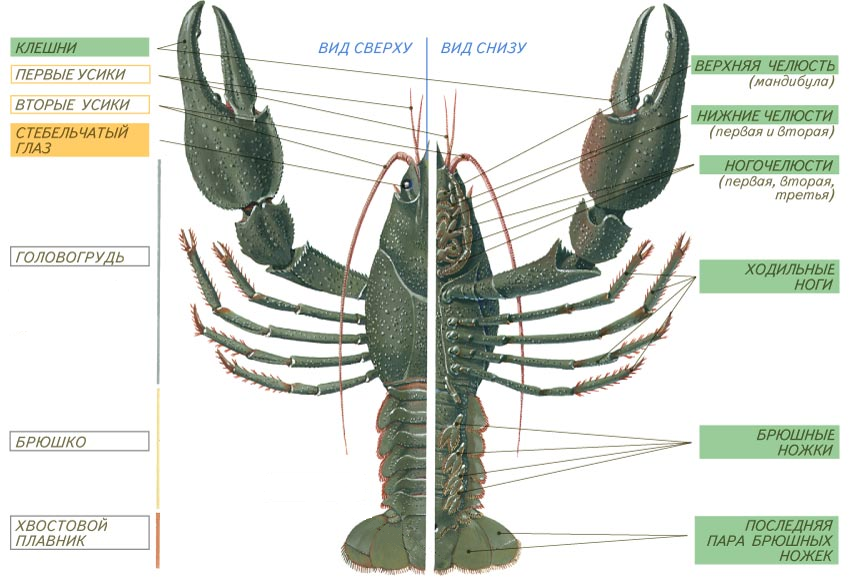 СТРОЕНИЕ КОНЕЧНОСТЕЙ РАКООБРАЗНЫХ
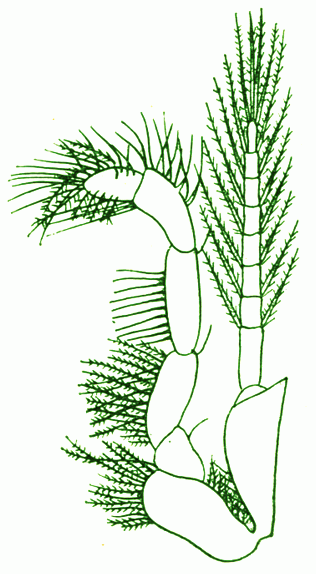 Конечности состоят из отдельных члеников.
Хитиновый покров на стыке соседних члеников развит гораздо слабее, что позволяет конечностям изгибаться в разных направлениях.
ДВИЖЕНИЕ РАКООБРАЗНЫХ
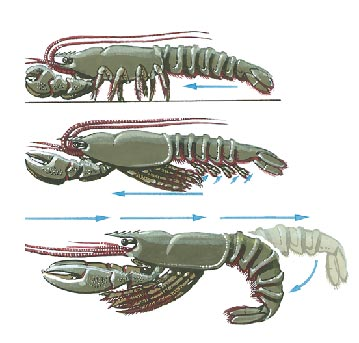 Рак – донное животное. Нормально он двигается по дну на ходильных ногах головой вперед.
С помощью плавательных ножек плавает в толще воды, головой вперед.
Но стоит его напугать, как он делает резкий взмах хвостовым плавником под себя и быстрыми толчками уплывает задом наперед (пятится).
ВНУТРЕННЕЕ СТРОЕНИЕ РАКООБРАЗНЫХ 
НА ПРИМЕРЕ КРЕВЕТКИ
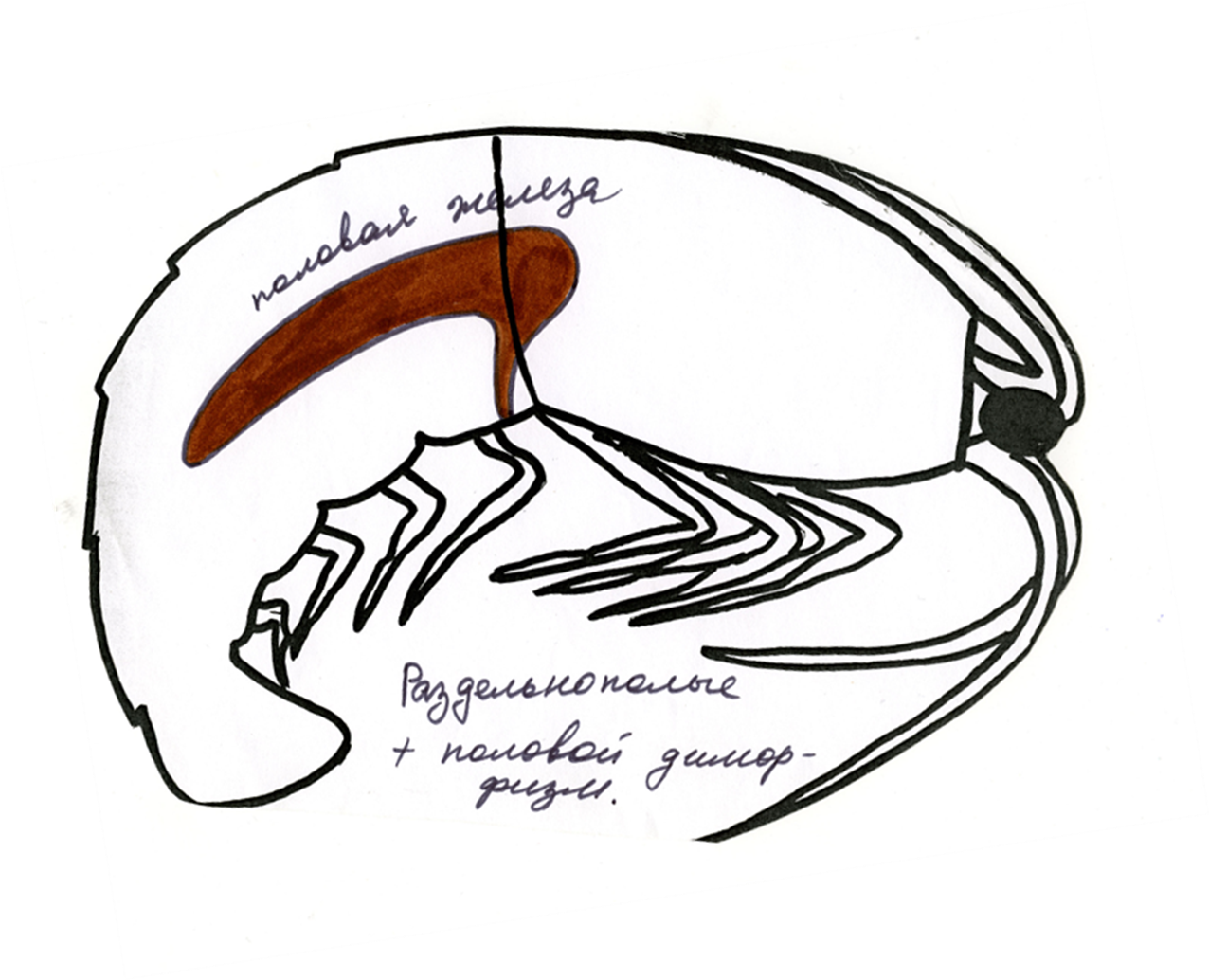 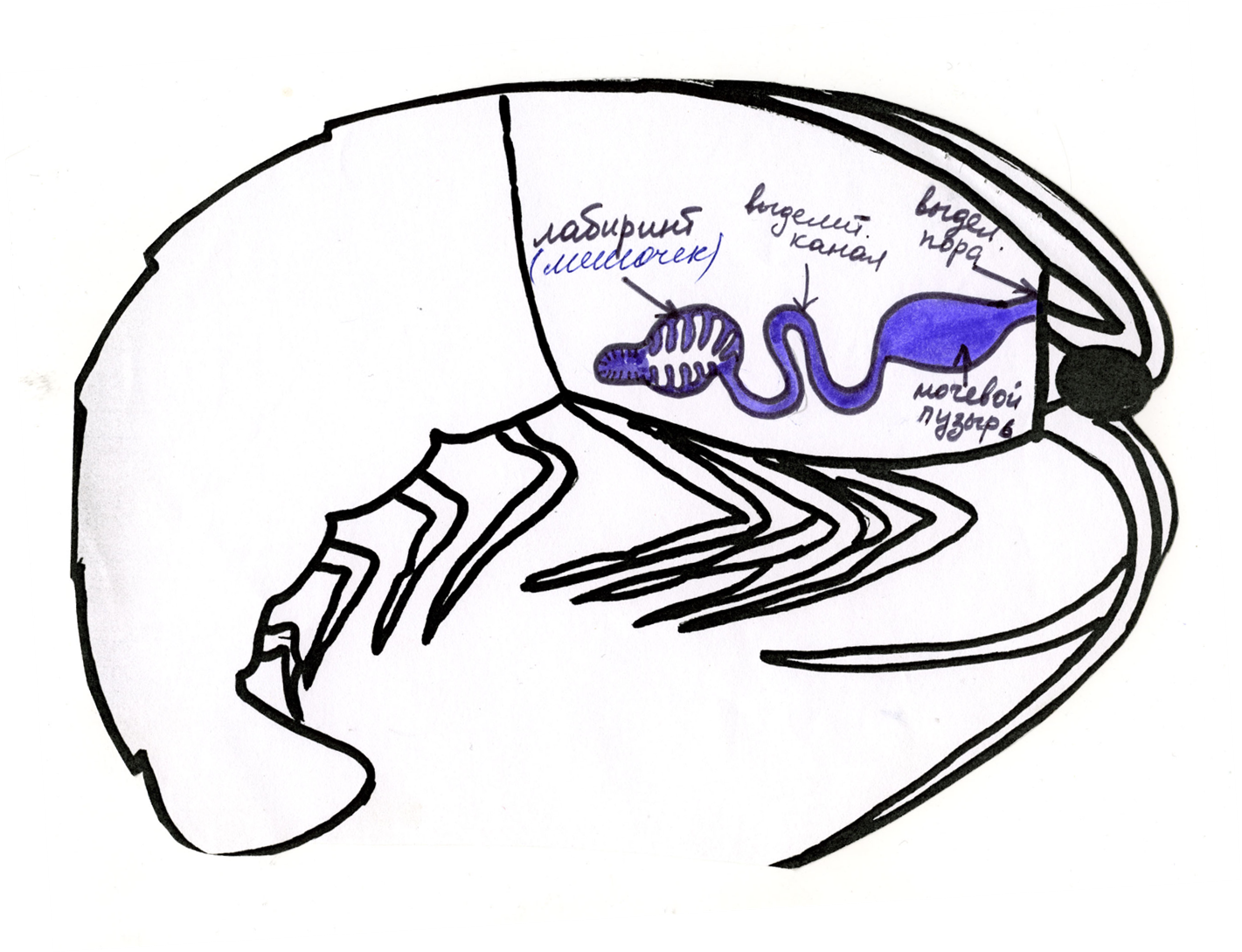 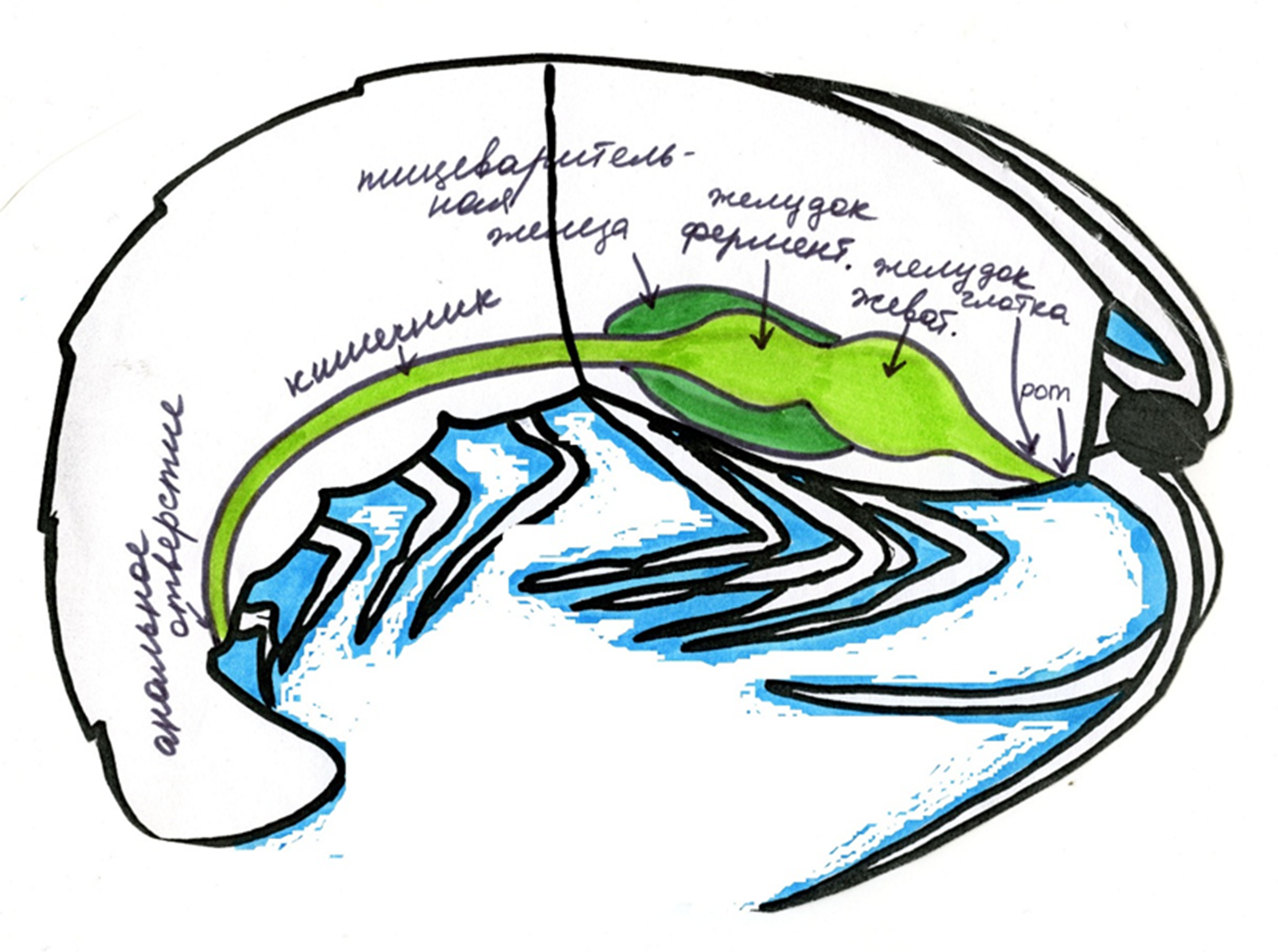 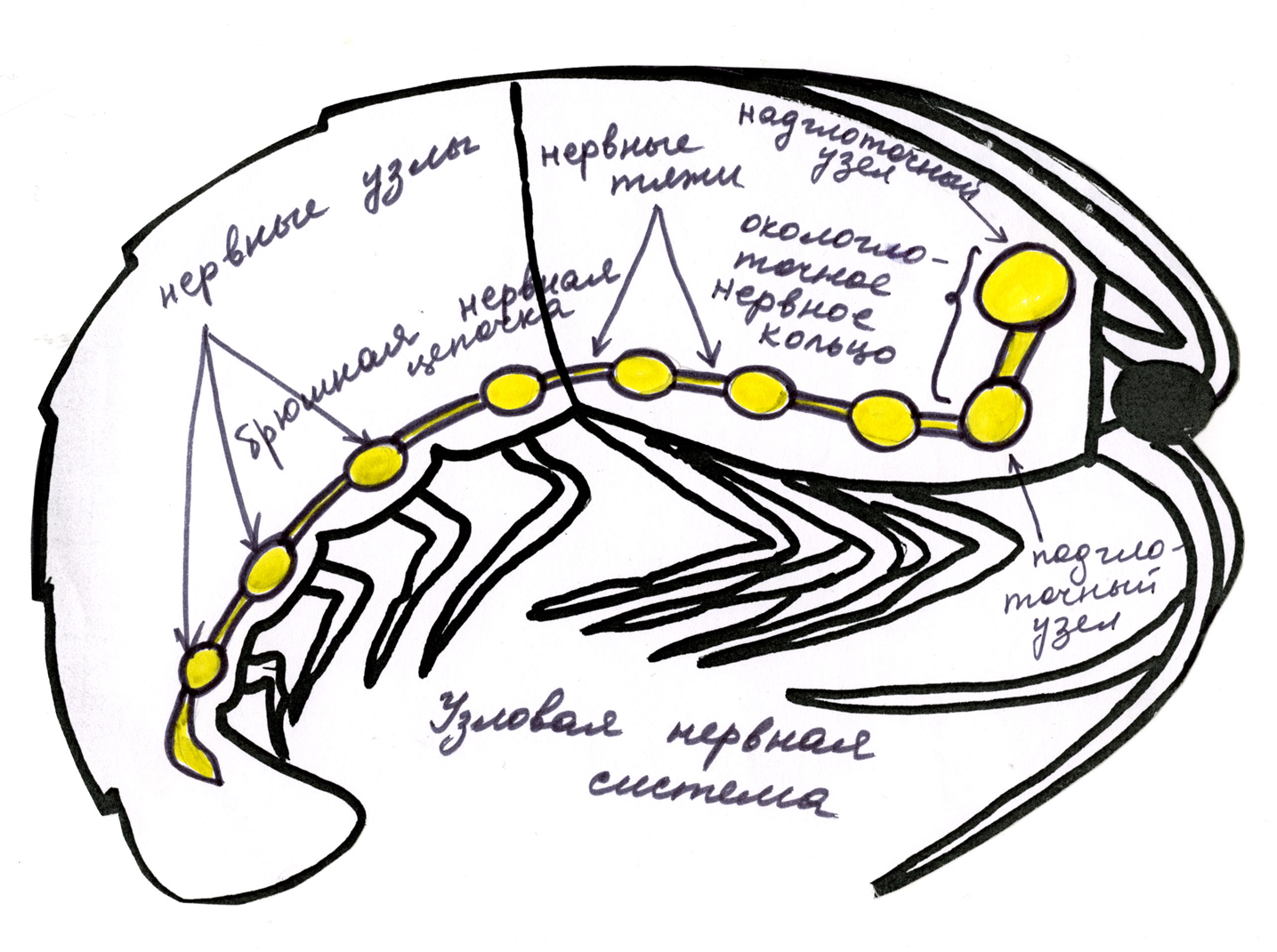 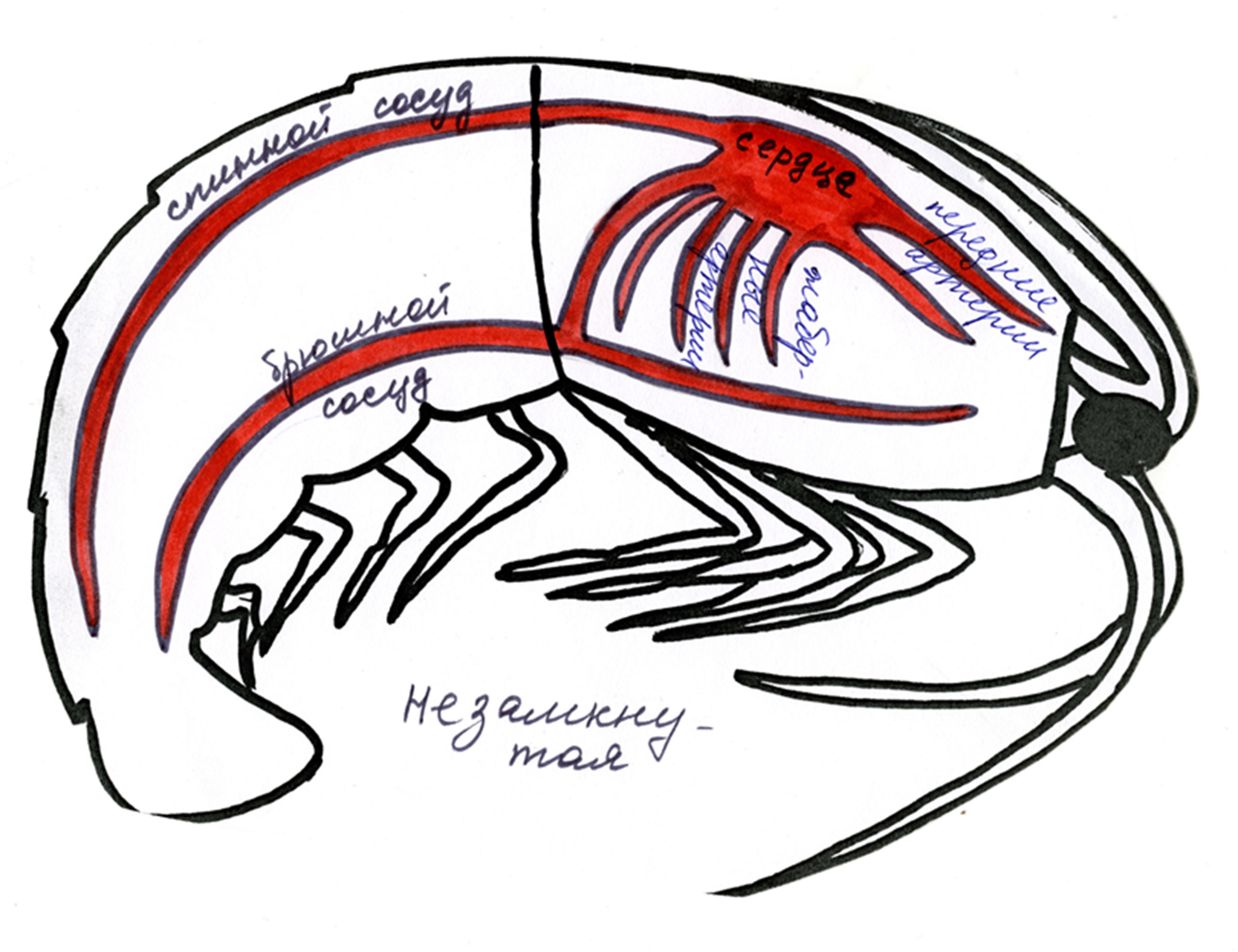 ПОИСКОВые Задачи:
1)Ракообразные растут всю свою жизнь , но твердый хитиновый панцирь мешает этому процессу, т.к. способностью растягиваться не обладает. 
Как происходит рост этих животных?

2)Как вы объясните известное выражение:
«Покраснел как рак»
Значение ракообразных
Крабы, омары и креветки идут в пищу человека.
Мелкие формы, плавающие у поверхности водоемов в составе зоопланктона, составляют главное звено пищевой цепи, связующей микроскопические планктонные водоросли с рыбами, китами и другими крупными промысловыми животными.  
Морские желуди и морские уточки мешают судоходству, образуя на днищах судов мощные обрастания, а сверлящие формы, например рак-древоточец, проделывают ходы в деревянных портовых сооружениях и других подводных постройках. 
Некоторые ракообразные являются переносчиками болезней человека, могут вредить растительности.
ДОМАШНЕЕ ЗАДАНИЕ:
§23 пересказ, записи, вопросы с.130;

подготовить сообщение на тему «Карлики и великаны из мира Ракообразных»
Использованные источники:
Слайды №5-7  http://festival.1september.ru/articles/580739/

Слайд №9
http://festival.1september.ru/articles/414138/

Слайд №4 собственное фото автора